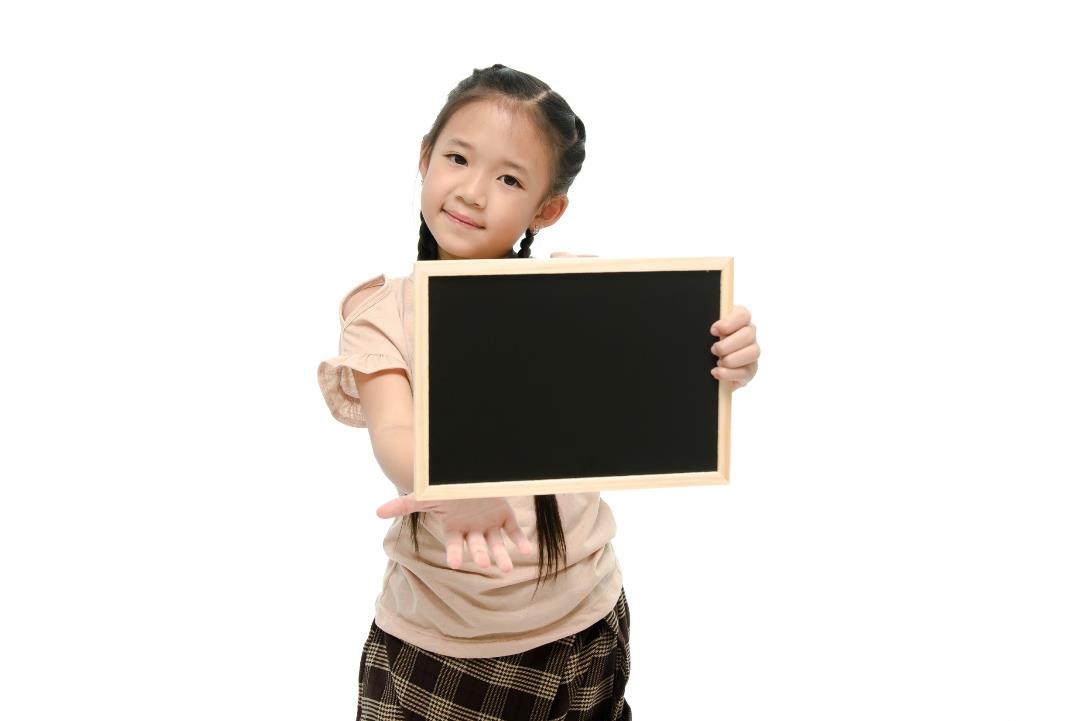 Speaking
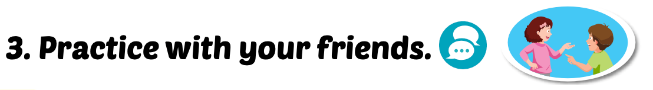 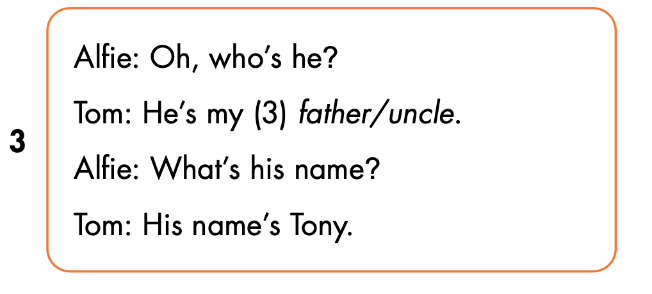 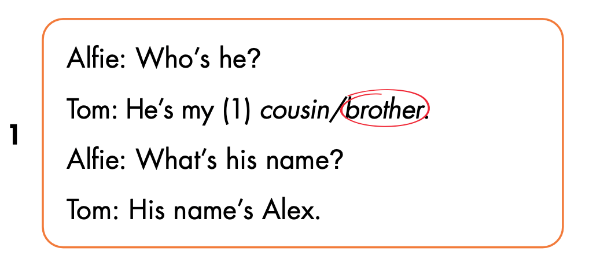 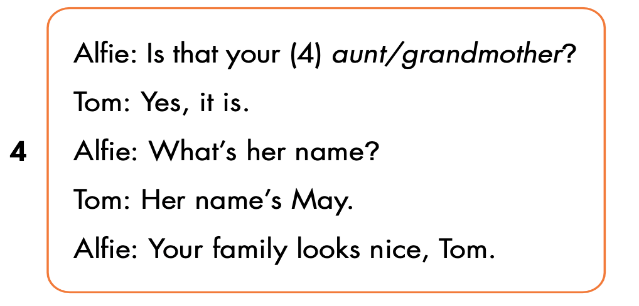 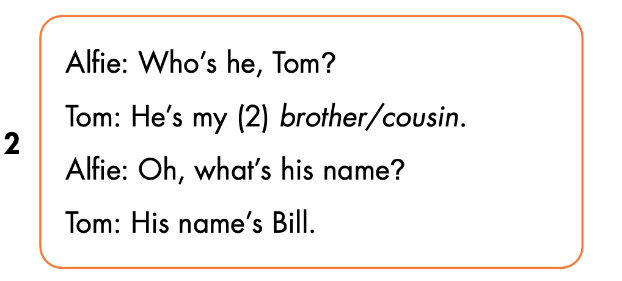 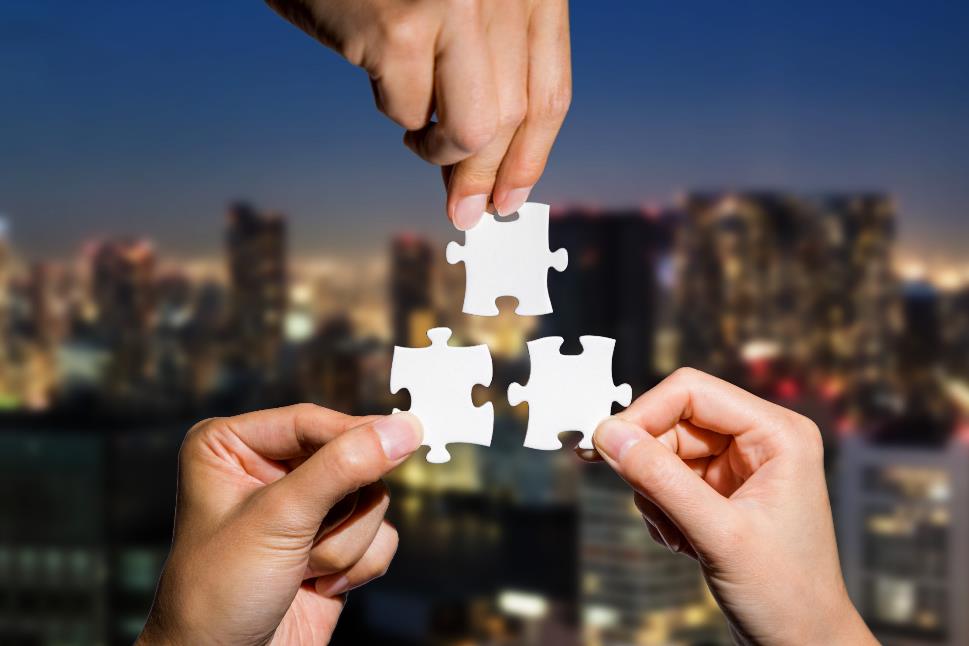 CONSOLIDATION
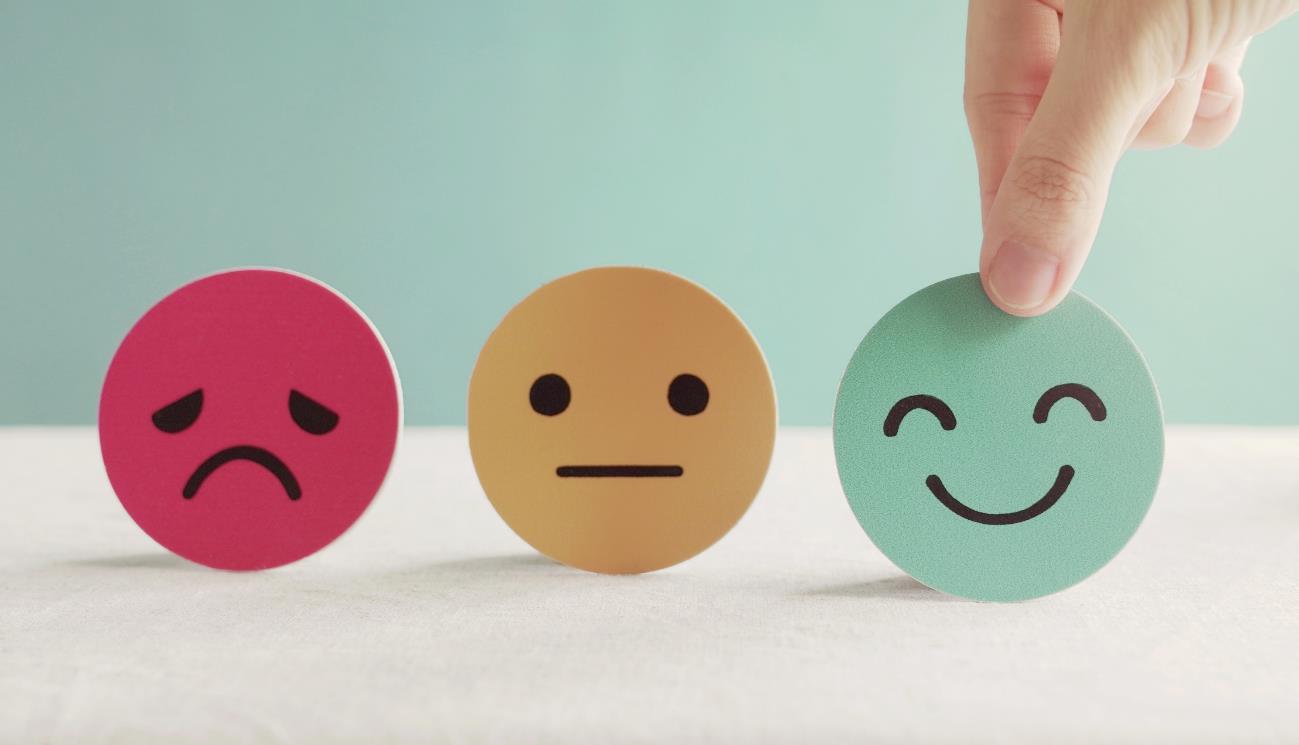 Lesson 3
Stay positive and have a nice day!